ICAO Strategic Objective: Economic Development of Air Transport
Air Transport Reporting Forms for Air CarriersPart I
ICAO Aviation Data Analyses SeminarMiddle East (MID) Regional Office27-29 October
Economic Analysis and Policy (EAP) Section
Air Transport Bureau (ATB)
List of Air Transport Reporting Forms for Air Carriers
Blank forms and instructions available at: http://www.icao.int/sustainability/Pages/eap-sta-excel.aspx
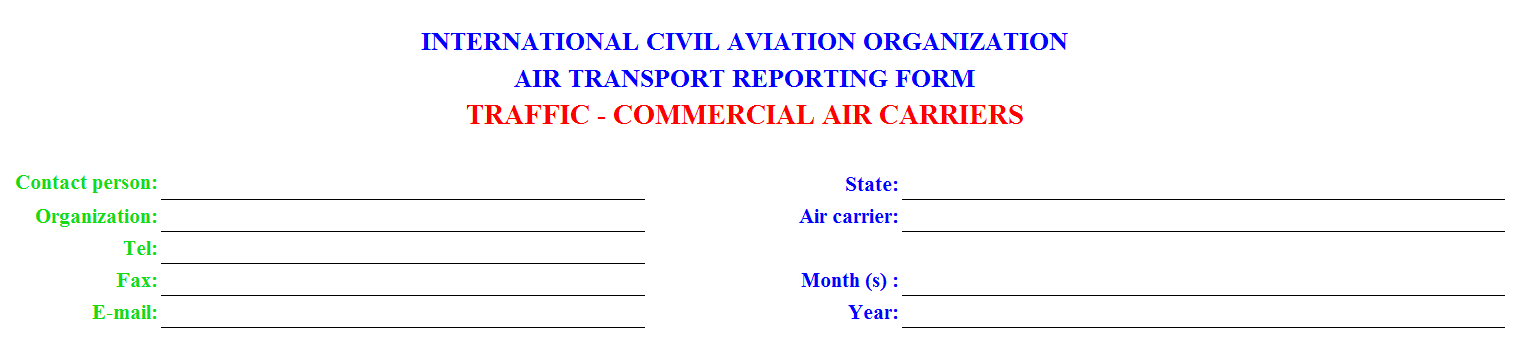 Form A
Commercial Air Carrier Traffic
Form A
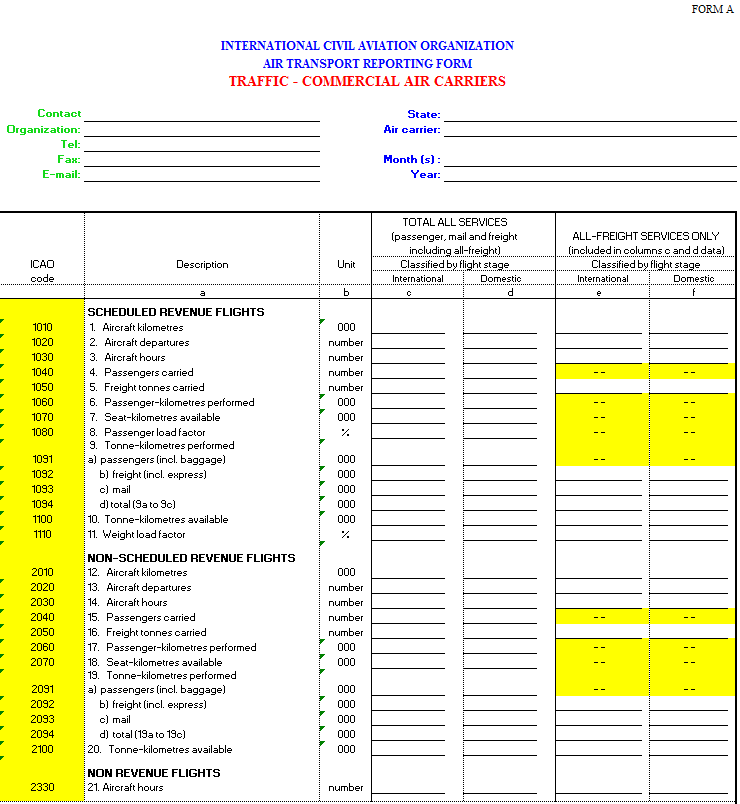 Carrier information
Period information
Contact information
Form A
Commercial Air Carrier Traffic
Form A
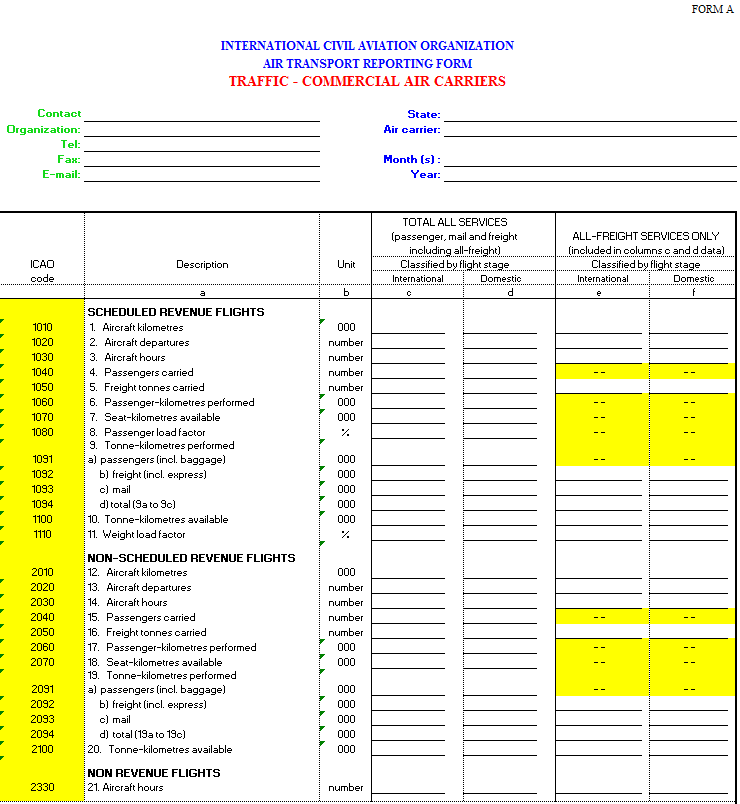 For international and domestic services of scheduled and non-scheduled operators:
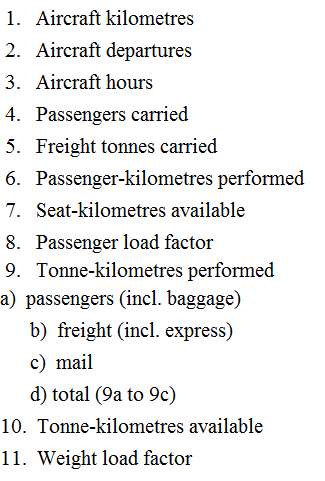 Operational data
Traffic data
Capacity data
Form A
Who Reports and When?
Commercial air carrier trafficForm A (monthly or annual)
Who reports monthly?
Each of a State’s carriers having combined traffic of at least 90% of the total tonne-kilometres perfromed (TKP) by the air carriers of that State
                              AND 
Each of a State’s carrier having a total traffic of at least 100 million TKP per year.


Each of a State’s remaining air carriers


Filed within two months of the end of the reporting month
Who reports annually?
When?
List of Air Transport Reporting Forms for Air Carriers
Blank forms and instructions available at: http://www.icao.int/sustainability/Pages/eap-sta-excel.aspx
Form B
On-Flight Origin and Destination
Form B (OFOD)
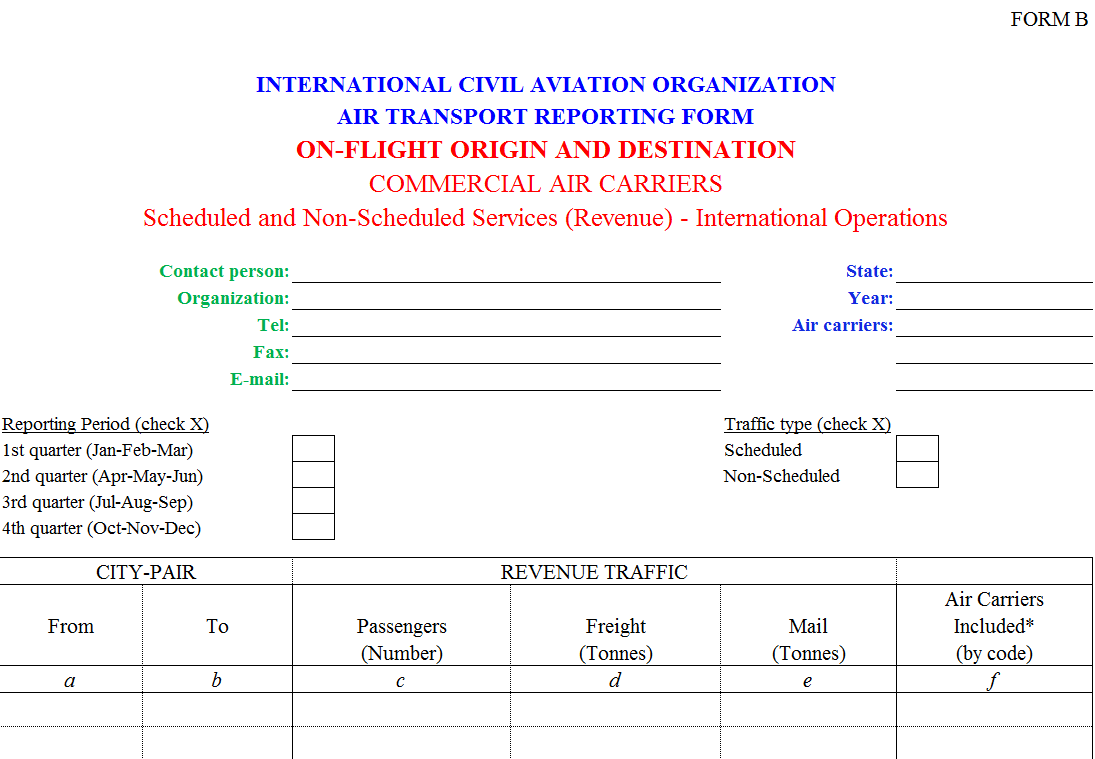 Only international services
Usual information (State, carrier, contact)
Quarterly reporting
Scheduled and non-scheduled services
By city-pair
Traffic data
Form B
On-Flight Origin and Destination
A passenger who bought a coupon from NYC to FRA with a stop in PAR (same flight number) should be reported as NYC -> FRA only
Example:
PAR
NYC
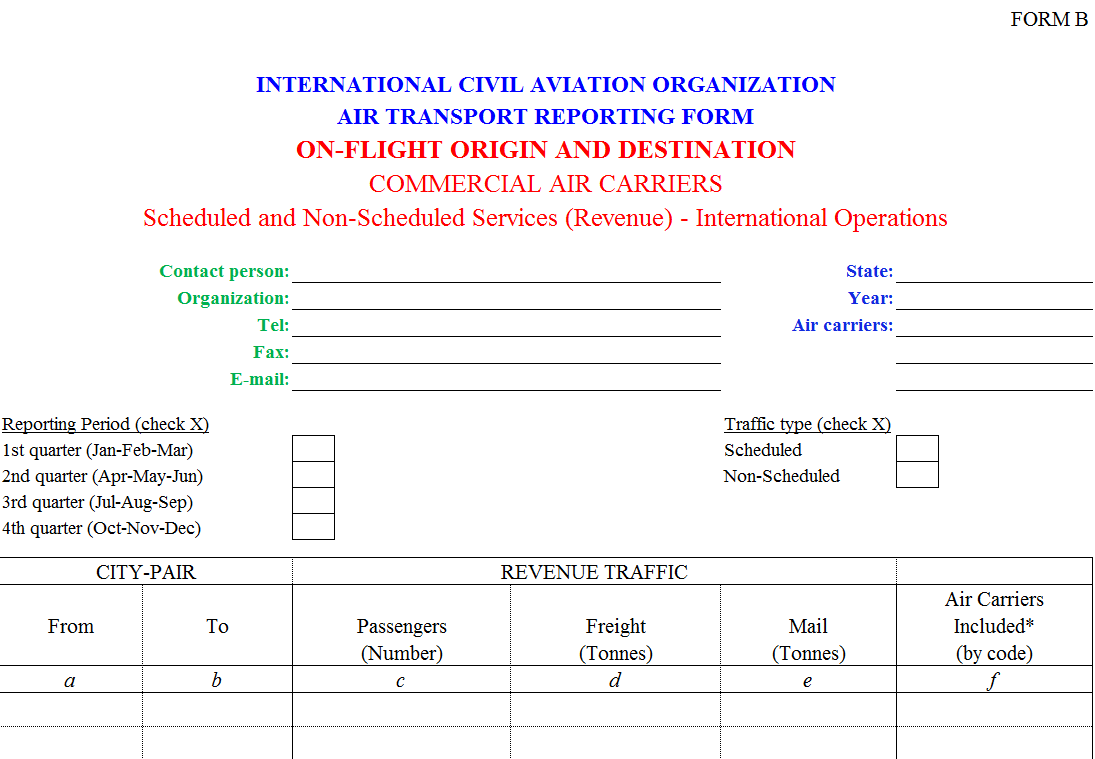 Real itinerary
NYC
FRA
1
0
0
FRA
Form B data
Form B
Who Reports and When?
On-Flight Origin and DestinationForm B (quarterly)
Who reports?
All airlines offering international scheduled and non-scheduled services



Filed within two months of the end of the reporting month
When?
Form B
ADAP Recommandations
A slight modification will be introduce next year:
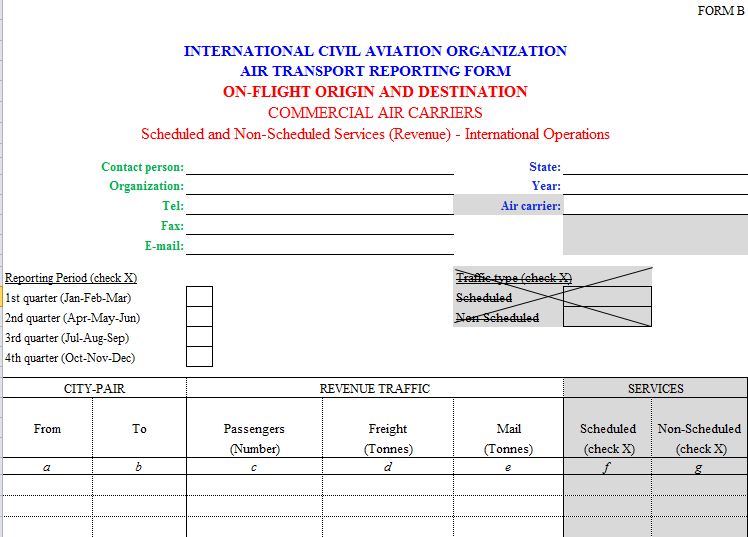 No need to send two forms anymore
 (1 for scheduled, 1 for non-scheduled)
New columns to identify scheduled and non-scheduled at the city-pair level
List of Air Transport Reporting Forms for Air Carriers
Blank forms and instructions available at: http://www.icao.int/sustainability/Pages/eap-sta-excel.aspx
Form C
Traffic by Flight Stage (TFS)
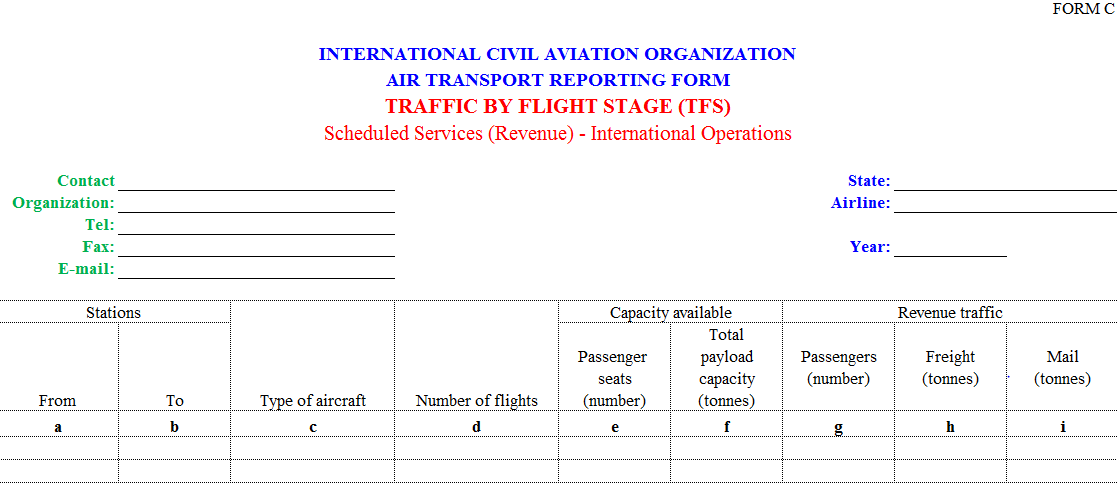 Form C
Only scheduled services
Only international services
By city-pair
By aircraft type
Operational data
Capacity data
Traffic data
Form C
Traffic by Flight Stage
A passenger who bought a coupon from NYC to FRA with a stop in PAR (same flight number) should be reported as:
Example:
PAR
NYC
Real itinerary = Form C data
FRA
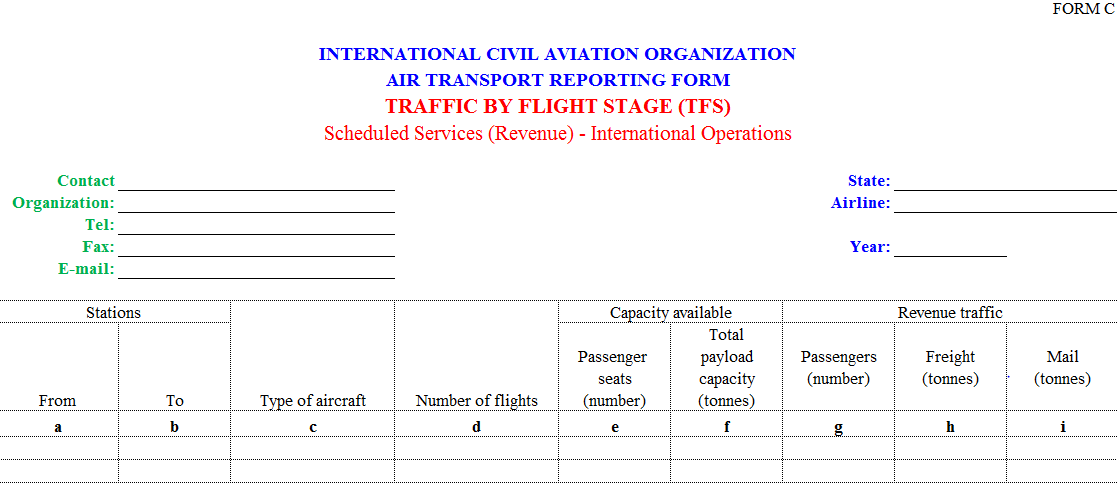 1
xx
xx
PAR
xx
xx
NYC
1
xx
xx
xx
xx
FRA
1
PAR
1
Form C
Who Reports and When?
Traffic by Flight StageForm C (annual)
Who reports?
All airlines offering international scheduled services



Filed within two months of the end of the reporting month
When?
List of Air Transport Reporting Forms for Air Carriers
Blank forms and instructions available at: http://www.icao.int/sustainability/Pages/eap-sta-excel.aspx
Form D
Fleet and Personnel
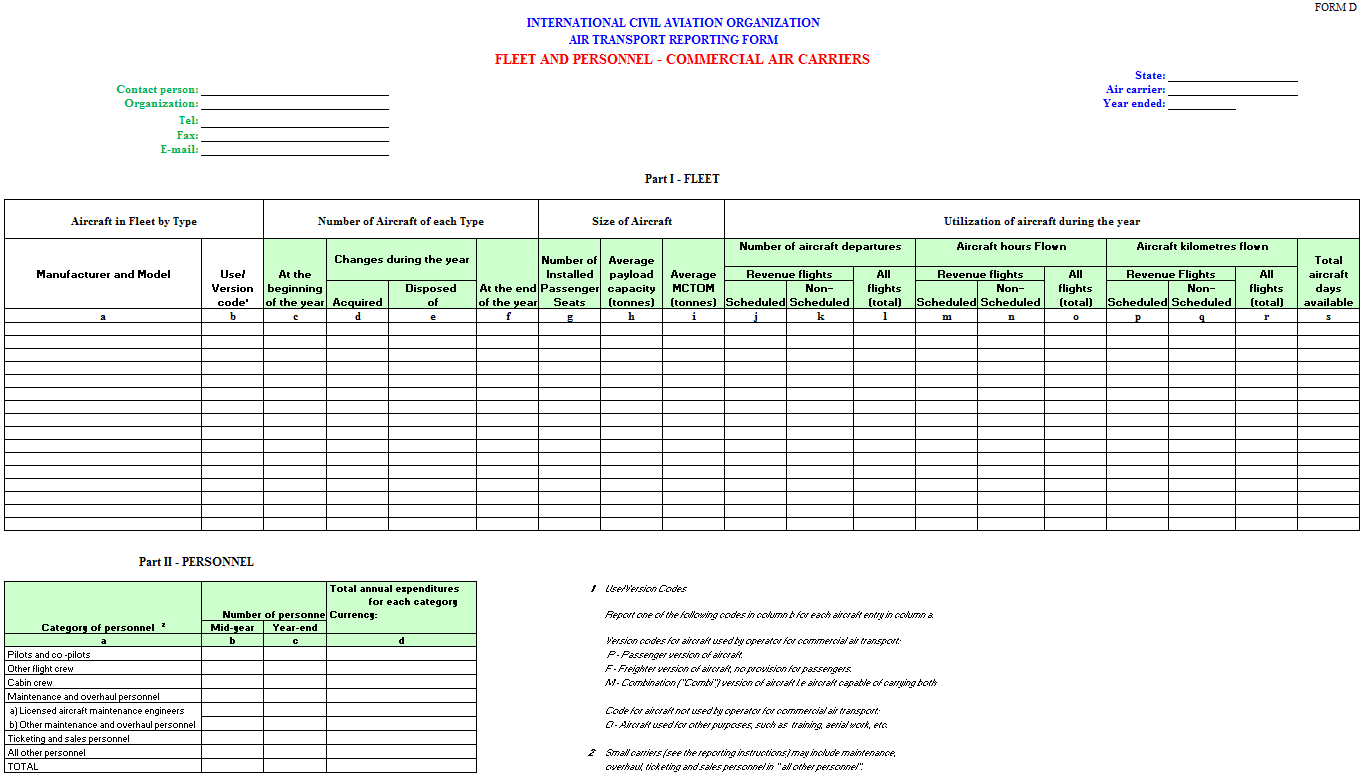 Form D
Fleet data
Personnel data
Form D
Fleet and Personnel
Part I - Fleet
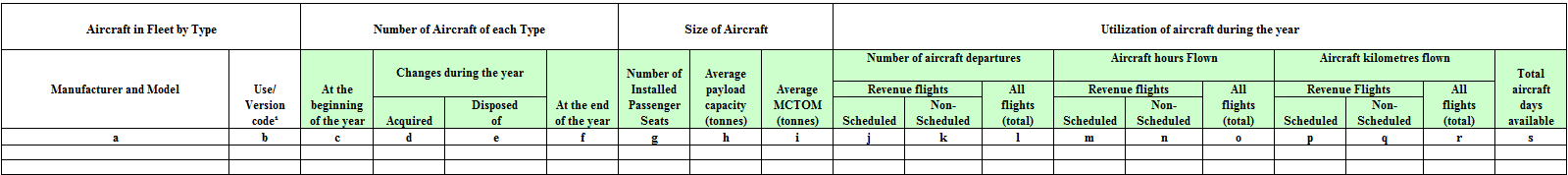 Aircraft type
Fleet size
Aircraft info
Aircraft utilization information
Departures
Hours flown
Aircraft Kilometres
Scheduled and non-scheduled
Form D
Fleet and Personnel
Part II - Personnel
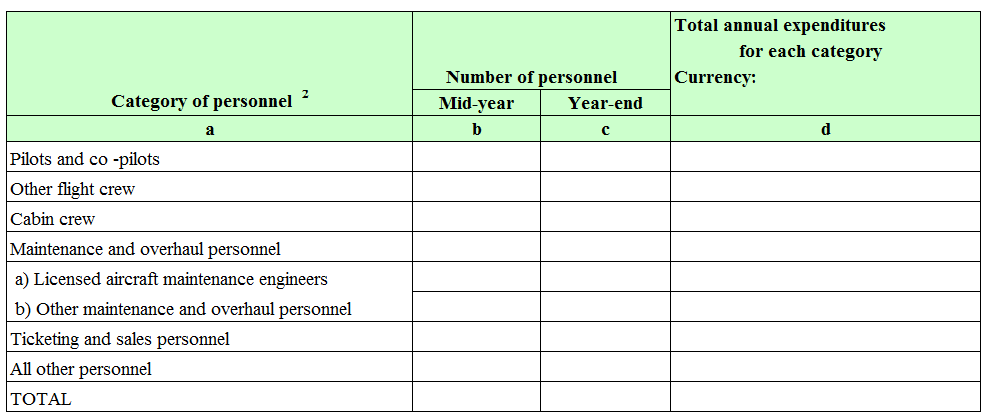 Category of personnel
Number of personnel
Cost of personnel
Form D
Who Reports and When?
Fleet and PersonnelForm D (annual)
Who reports?
All airlines offering scheduled and non-scheduled services



Filed within four months of the end of the reporting month
When?
List of Air Transport Reporting Forms for Air Carriers
Blank forms and instructions available at: http://www.icao.int/sustainability/Pages/eap-sta-excel.aspx
Form M
Traffic and Fuel Consumption
Form M
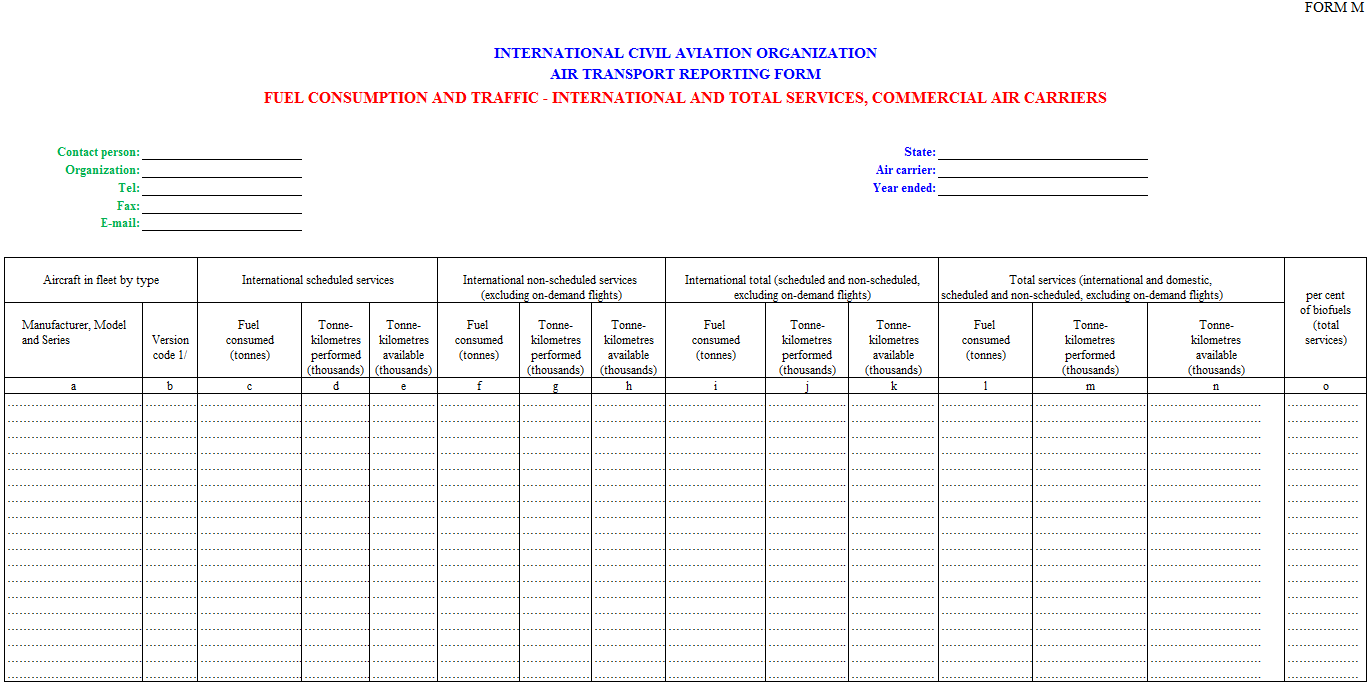 By aircraft type
Traffic, capacity and fuel data for international 
(scheduled and non-scheduled)
Traffic, capacity and fuel data for total services
(scheduled and non-scheduled)
Bio Fuel share
Form M
Who Reports and When?
Traffic and Fuel ConsumptionForm M (annual)
Who reports?
All airlines offering scheduled and non-scheduled services



Filed within two months of the end of the reporting month
When?
Commercial air carrier statistics
What are they used for?
Market analysis

Traffic forecasting

Benchmarking

Bilateral negotiations

Calculating aircraft accident rates